Kūno kultūra 2020 m. balandžio 14-17 d.
Jūratė Martinonytė
Tikslas – skatinti vaikus pajudėti namų aplinkoje.
Uždaviniai:
Lavinti dėmesingumą;
Skatinti fizinį aktyvumą ir kūrybiškumą.
Priemonės
Vienkartiniai puodeliai
Gumelės
Kamuoliukai
Segtukai
Pajudėkime namuose
vaizdo įraše matome kaip galime pajudėti namuose naudojant vienkartinius puodelius, jei neturite kokių nors priemonių galite jas pakeisti sugalvodami naujų užduočių su puodeliais 
https://www.youtube.com/watch?v=88DymrlrZ2k&t=7s&fbclid=IwAR1NPvkZzXg54THotYphObyL1q2e4tKRNmv5p7po1c-qK2Idl8xaELuDsuc
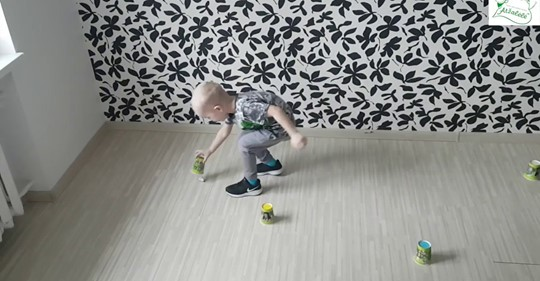 Ačiū sportuojantiems 